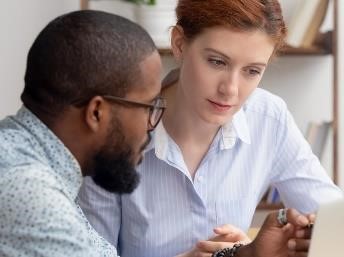 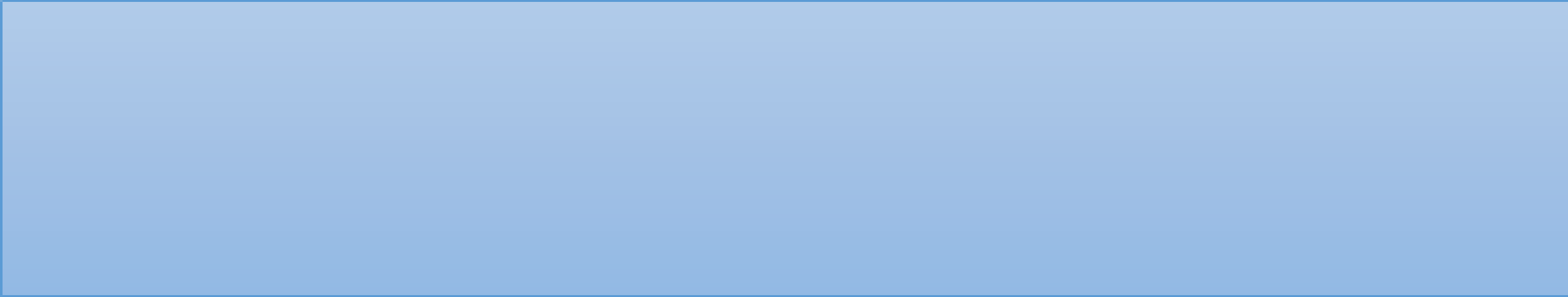 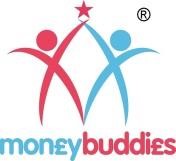 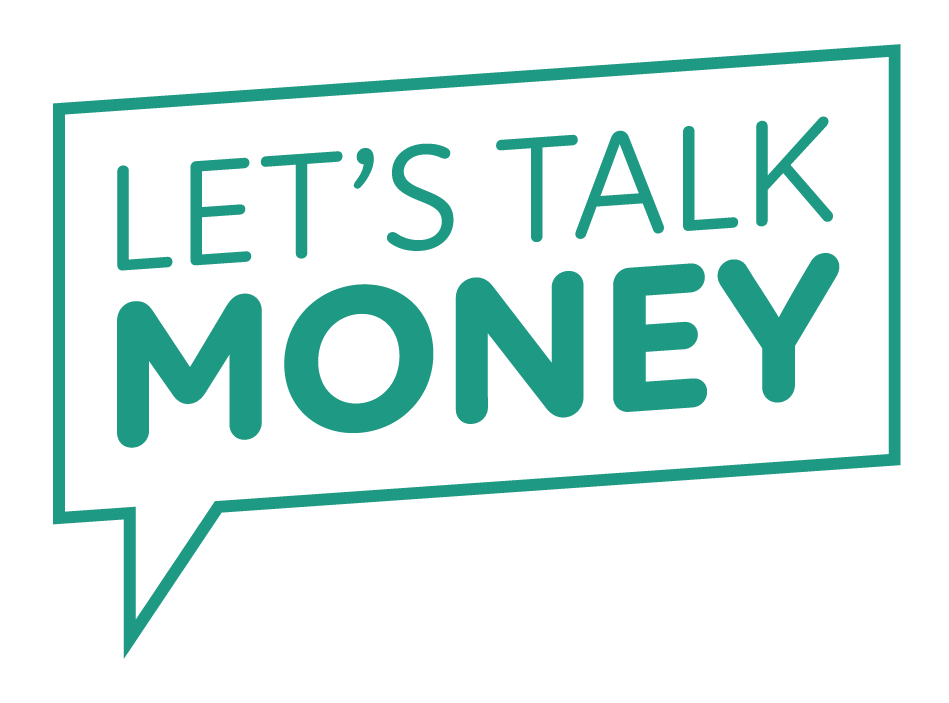 ARE YOU WORRIED ABOUT COST OF LIVING INCREASES?
DO YOU NEED ADVICE ABOUT HOW TO MANAGE YOUR BILLS?
DO YOU NEED HELP WITH BENEFITS?
ARE YOU FEELING FINANCIAL PRESSURE?
WITH MONEY BUDDIES YOU HAVE ACCESS TO FREE LEGAL AND FINANCIAL ADVICE TO HELP YOU MANAGE YOUR OUTGOINGS
MONEY BUDDIES ARE AVAILABLE FOR ALL STAFF WORKING IN HEALTH AND CARE ACROSS BRADFORD DISTRICT AND CRAVEN TO HELP YOU WITH THE IMPACT OF COST OF LIVING INCREASES.  MONEY BUDDIES CAN ALSO PROVIDE SPECIALIST ADVICE WITH DEBT MANAGEMENT.
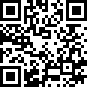 TO BOOK AN APPOINTMENT OR FOR FURTHER INFORMATION, PLEASE CLICK THE QR CODE LINK:
MONEY BUDDIES OFFER ADVICE OUTSIDE THE WORKPLACE, YOU CAN GET IN TOUCH HERE:  HTTPS://FORMS.GLE/8KCy2G1QWcKZAXb76 
OR CALL ON 0113 2350276 / E-MAIL: ADMIN@EGAC.ORG
WE DON’T CHARGE | WE DON’T TELL | WE DON’T JUDGE
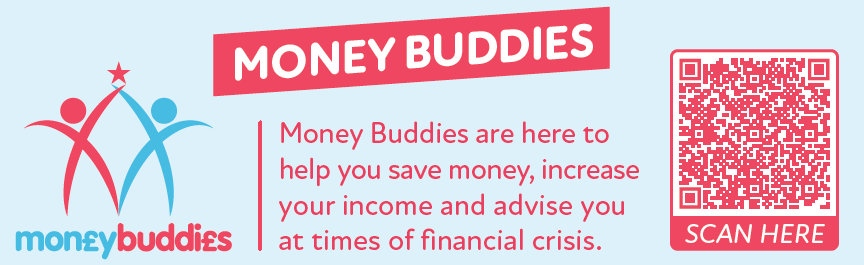 Money Advice Centre, 93 Haslewood Drive, Leeds, LS9 7PS
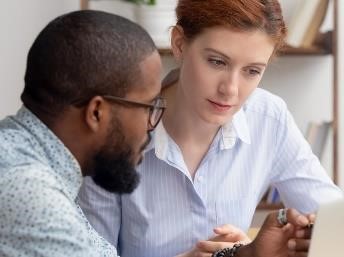 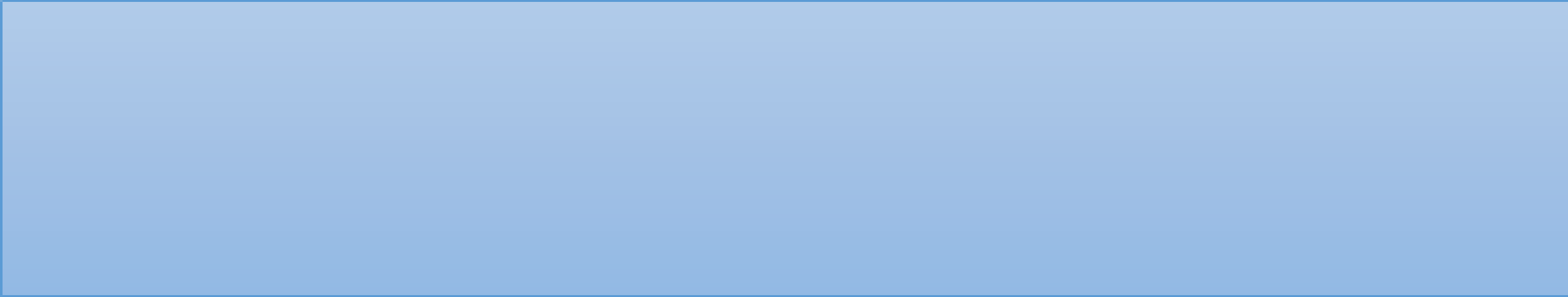 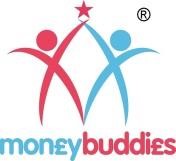 Money Buddies. Money Advice Centre, 93 Haslewood Drive, Leeds, LS9 7PS0113 2350276 Email: admin@egac.org
ARE YOU STRUGGLING FINANCIALLY? ARE YOU WORRIED ABOUT MONEY?ARE YOU BEING CHASED BY COMPANIES TO REPAY YOUR DEBTS?ARE BAILIFFS TAKING ACTION? ARE YOU STRUGGLING TO PAY YOUR BILLS? NEED HELP WITH BENEFITS?
"WITH MONEY BUDDIES YOU HAVE ACCESS TO FREE EXPERT LEGAL ADVICE AND SUPPORT WHICH HAS BEEN PROVEN TO STOP PEOPLE CHASING THE PEOPLE WE ARE HELPING FOR DEBTS.”
MONEY BUDDIES ARE THERE TO HELP HEALTH AND SOCIAL CARE STAFF ACROSS THE DISTRICT DURING THE CURRENT FINANCIAL CRISIS.  
YOU WILL NOT FEEL ALONE WITH A MONEY BUDDY BY YOUR SIDE 
To book an appointment or for further information, please complete the link:
https://forms.gle/8KCy2G1QWcKZAXb76
Or call us on 0113 2350276 / E-mail: admin@egac.org
WE DON’T CHARGE | WE DON’T TELL| WE DON’T JUDGE
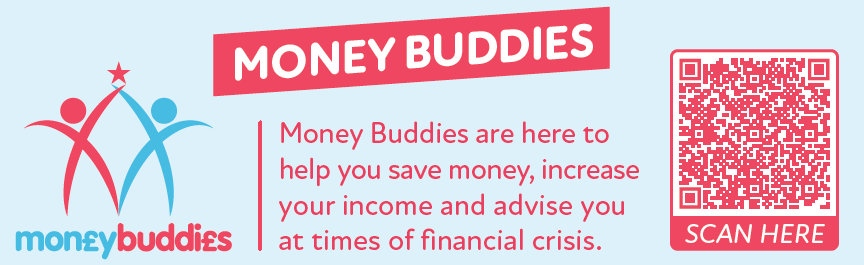 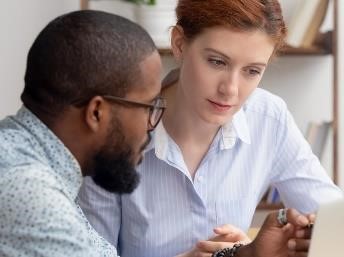 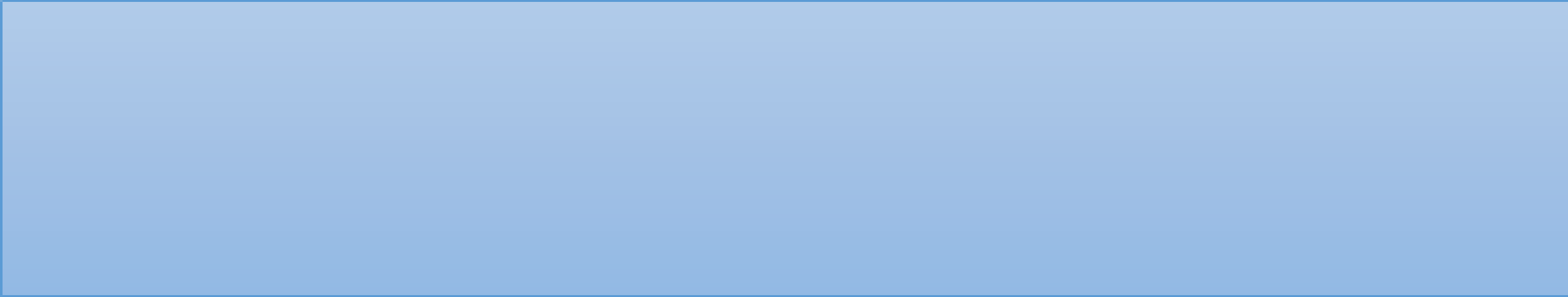 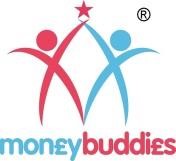 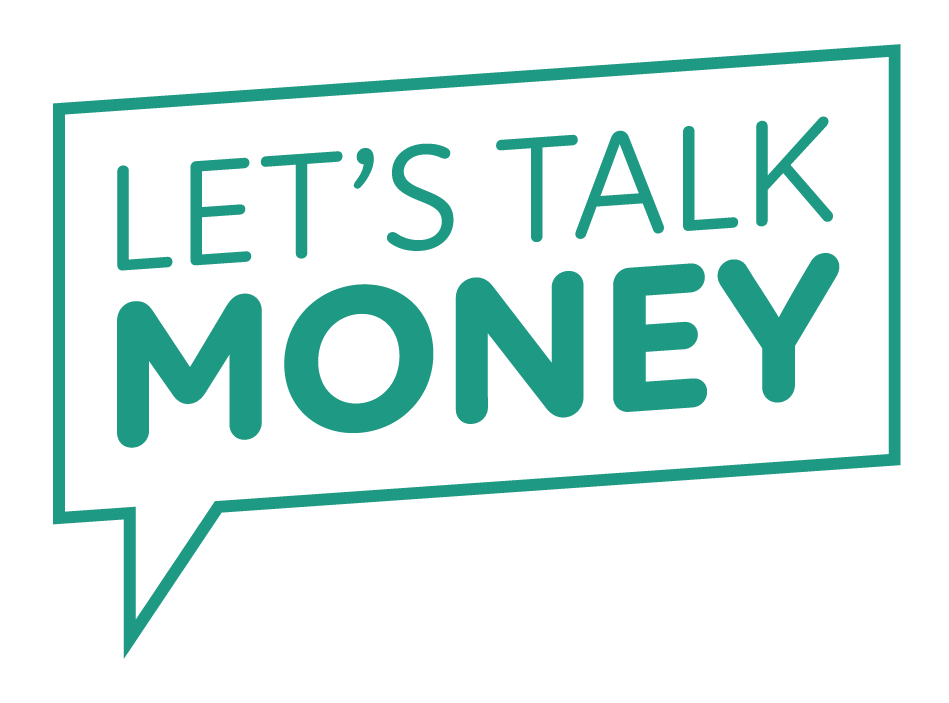 ARE YOU WORRIED ABOUT COST OF LIVING INCREASES?
DO YOU NEED ADVICE ABOUT HOW TO MANAGE YOUR BILLS?
DO YOU NEED HELP WITH BENEFITS?
ARE YOU FEELING FINANCIAL PRESSURE?
WITH MONEY BUDDIES YOU HAVE ACCESS TO FREE LEGAL AND FINANCIAL ADVICE TO HELP YOU MANAGE YOUR OUTGOINGS
MONEY BUDDIES ARE AVAILABLE FOR ALL STAFF WORKING IN HEALTH AND CARE TO HELP YOU WITH THE IMPACT OF COST OF LIVING INCREASES.  MONEY BUDDIES CAN ALSO PROVIDE SPECIALIST ADVICE WITH DEBT MANAGEMENT.
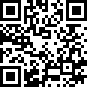 TO BOOK AN APPOINTMENT OR FOR FURTHER INFORMATION, PLEASE CLICK THE QR CODE LINK:
MONEY BUDDIES OFFER ADVICE OUTSIDE THE WORKPLACE, YOU CAN GET IN TOUCH HERE:  HTTPS://FORMS.GLE/8KCy2G1QWcKZAXb76 
OR CALL ON 0113 2350276 / E-MAIL: ADMIN@EGAC.ORG
WE DON’T CHARGE | WE DON’T TELL | WE DON’T JUDGE
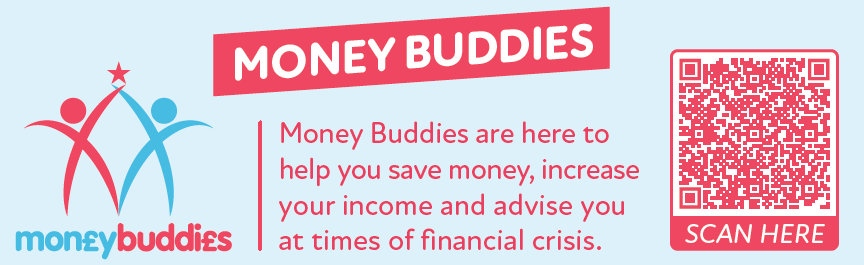 Money Advice Centre, 93 Haslewood Drive, Leeds, LS9 7PS